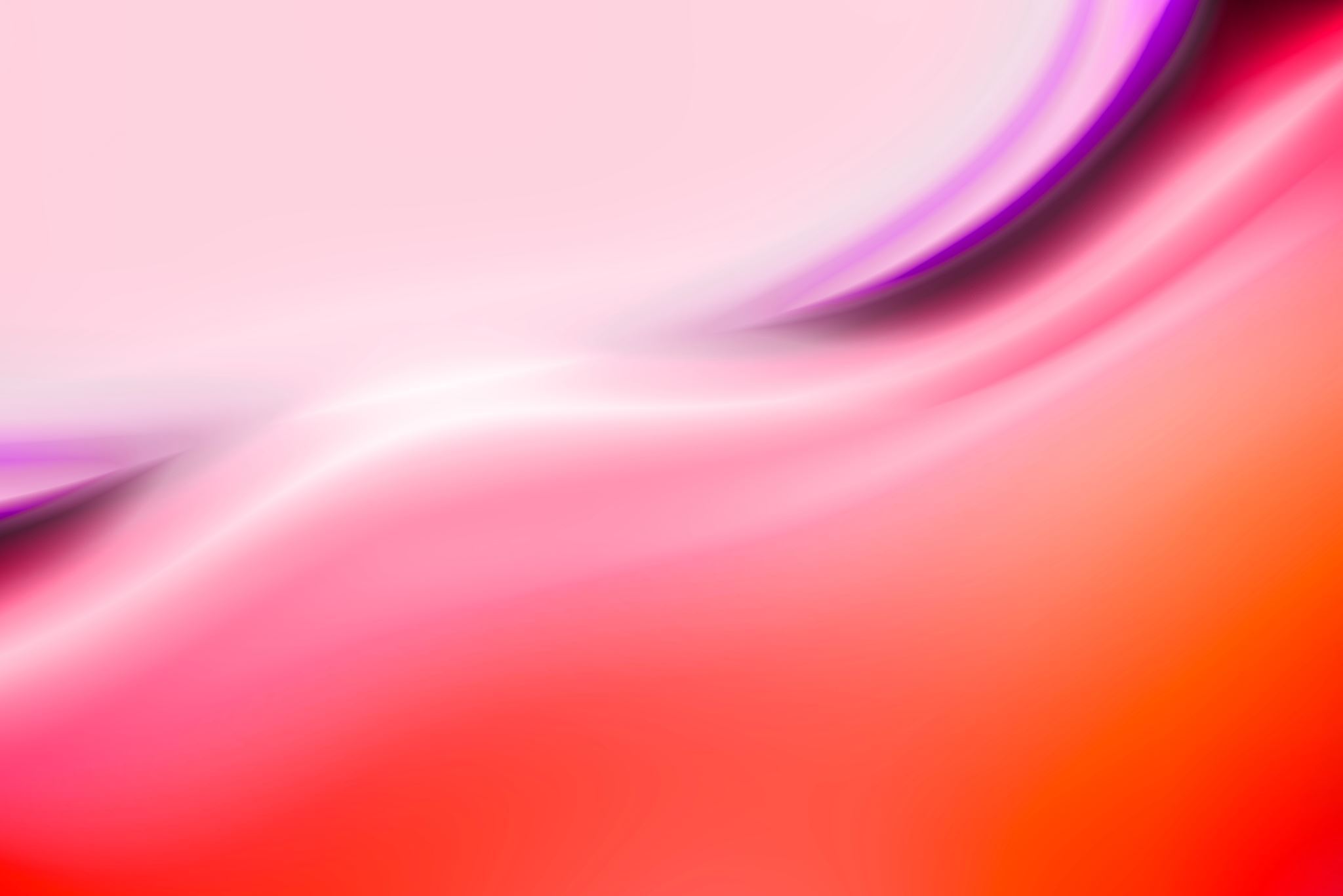 Синтетическая теория эволюции. Генофонд популяции и его изменения.
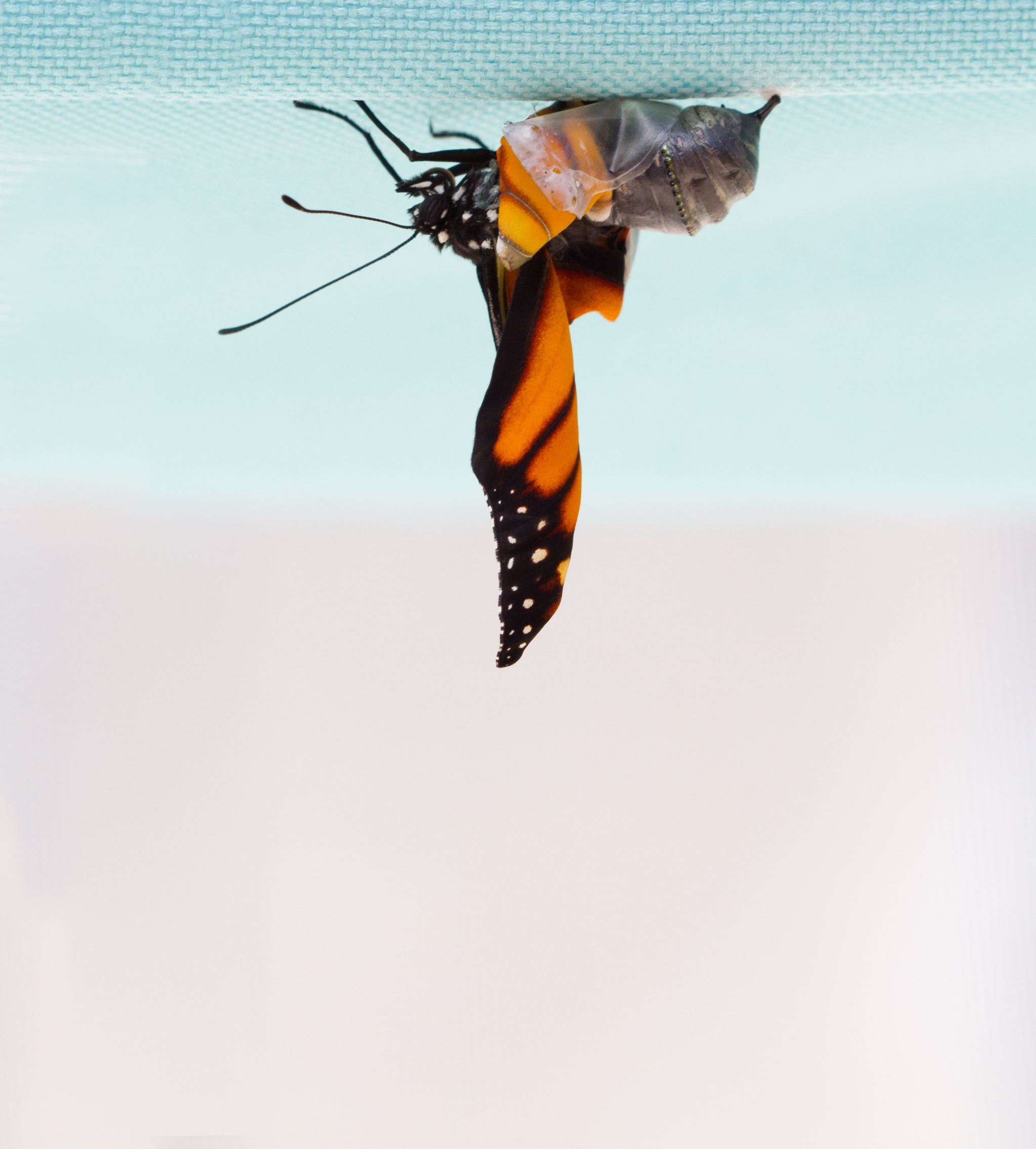 После выхода книги «Происхождение видов…» Ч. Дарвин написал ещё несколько книг:
«Изменение домашних животных и культурных растений» (1968г.)
«Происхождение человека и половой отбор» (1871г.)
Эволюционные идеи проникли в химию, астрономию, географию, языкознание и другие науки.
Кризис дарвинизма
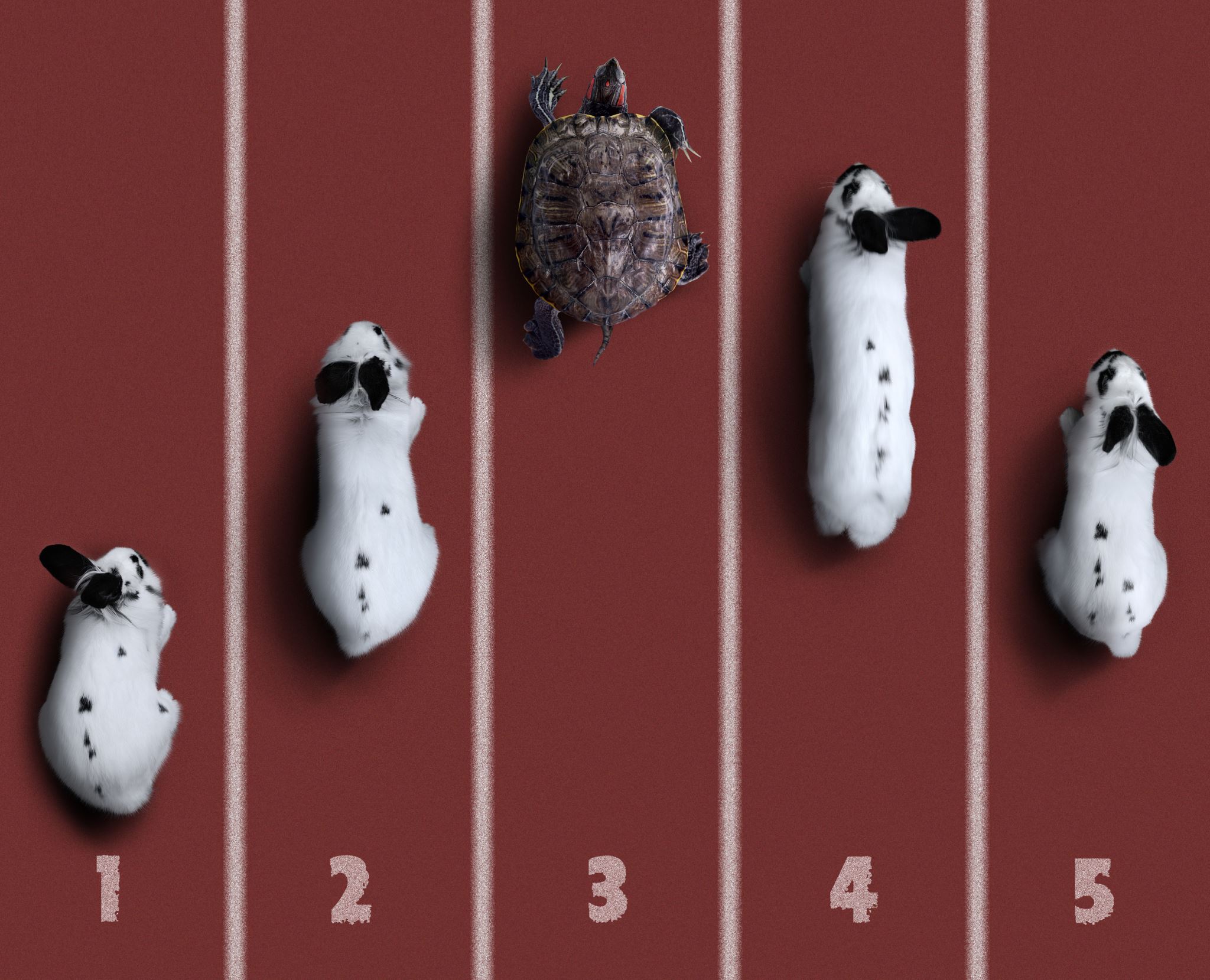 В начале 20в. теория Дарвина подверглась жестокой критике. Причины:
Трудно было объяснить возникновение органов сложного строения и сложное поведение накоплением мелких изменений.
Не существовало чётких научных представлений о наследственности и изменчивости организмов.
С развитием генетики распространилось мнение, что мутации без участия естественного отбора могут двигать эволюцию.
Кризис дарвинизма
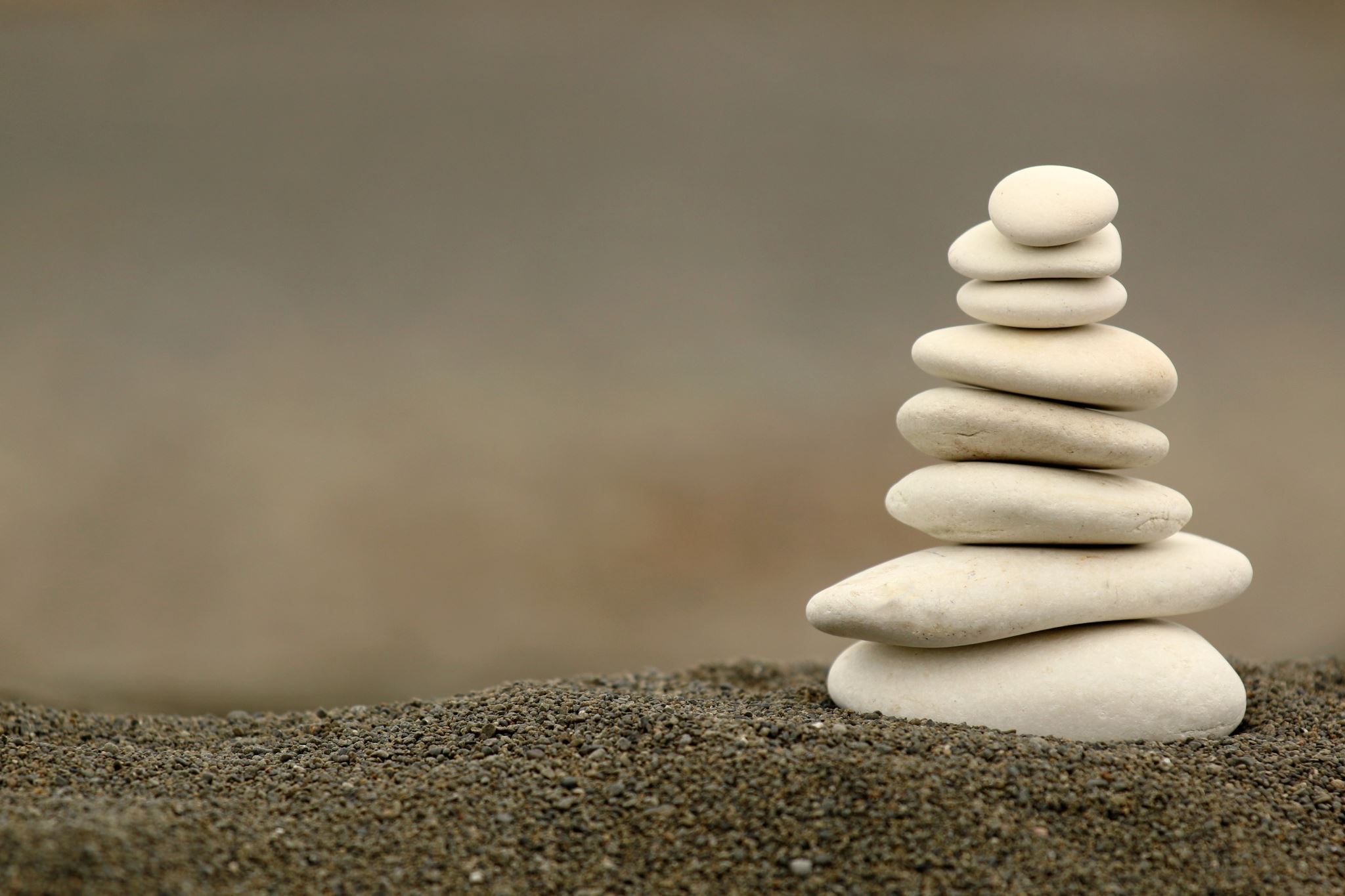 Формирование синтетической теории эволюции - СТЭ
С.С. Четвериков заложил основы генетики популяции (1926г.).
В его исследовании было показано, что природные популяции насыщены рецессивными мутациями – они составляют резерв наследственной изменчивости.
Оказалось, что естественный отбор работает не только с новыми мутациями, но и с теми, что давно накоплены в популяциях.
Положения СТЭ
Популяция с точки зрения СТЭ
Генофонд популяции -
Мутационный процесс
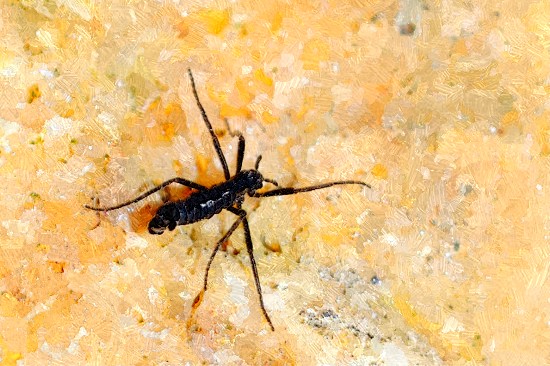 КОМАР БЕЛЬГИКА
Belgica Antarctica (Бельгика Антарктика) – латинское название бескрылого комара, единственного вида насекомых, который обитает в Антарктике. Крупнейшие истинно сухопутные (не покидающие поверхность земли) животные АнтарктидыЖизненный цикл длится около года, перезимовывают личинки и куколки. Взрослые особи обнаруживаются с декабря по март. Личинки обитают во мху, между корней трав, в почве в расщелинах скал, в нижних частях птичьих гнёзд (чаек и глупышей), в мелких водоёмах и лужицах с зелеными водорослями. Имаго находят на почве, скалах, на снегу и, даже, на телах живых пингвинов.
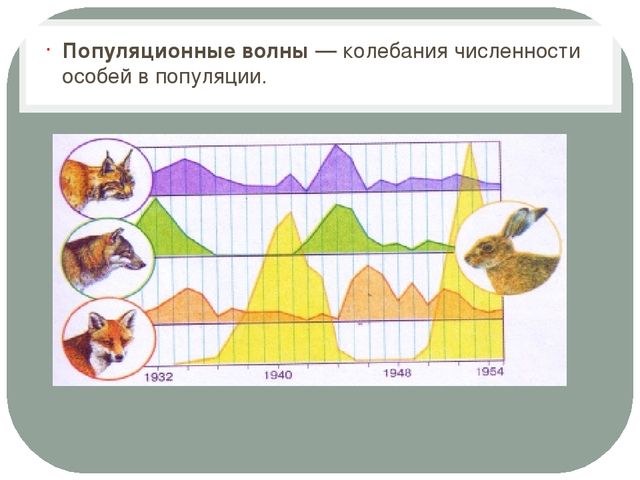 Популяционные волны -
периодические и непериодические колебания численности популяций.
Популяционные волны
Дрейф генов -
Миграции
Природные катастрофы
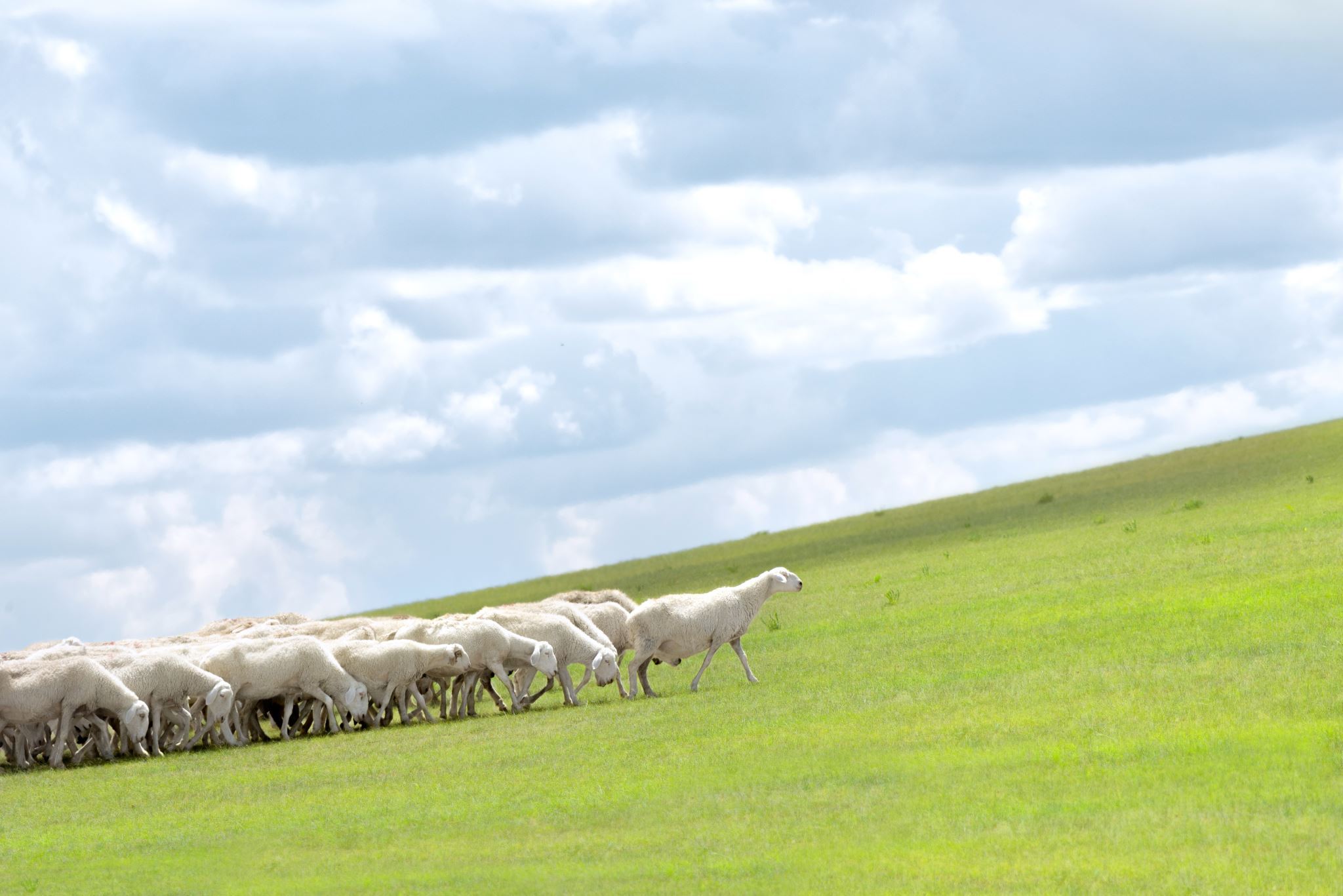 Изоляция -
возникновение любых барьеров, разграничивающих группы особей внутри одного вида и препятствующие свободному скрещиванию.
Географическая изоляция.
Биологическая (репродуктивная) изоляция.
Создаётся пространственными барьерами.
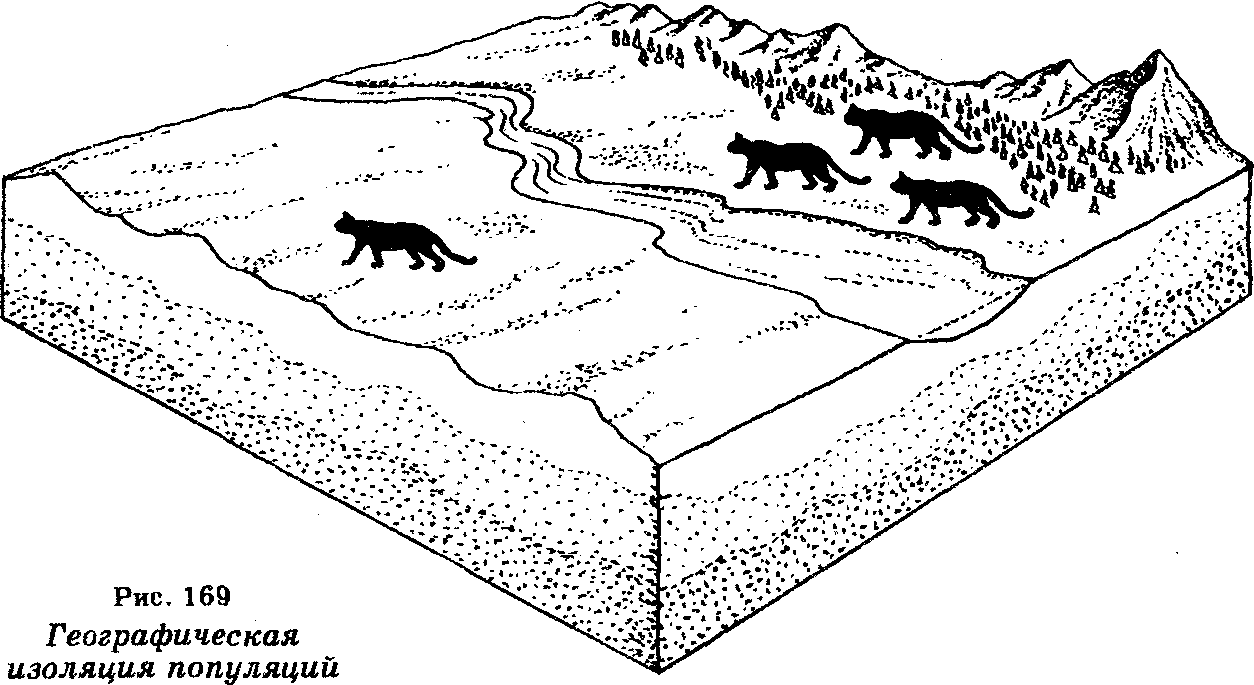 Географическая изоляция
Биологическая изоляция
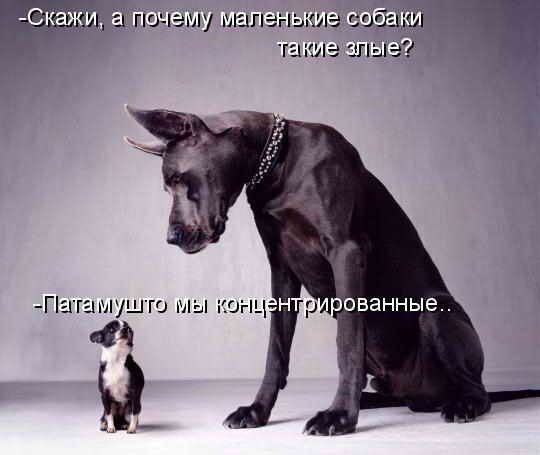 Ограничивает или устраняет скрещивание особей, проживающих на одной территории.
Способы:
Разные сезонные циклы половой активности.
Разное поведение в брачный период.
Разное строение половых органов.
Разные местообитания.
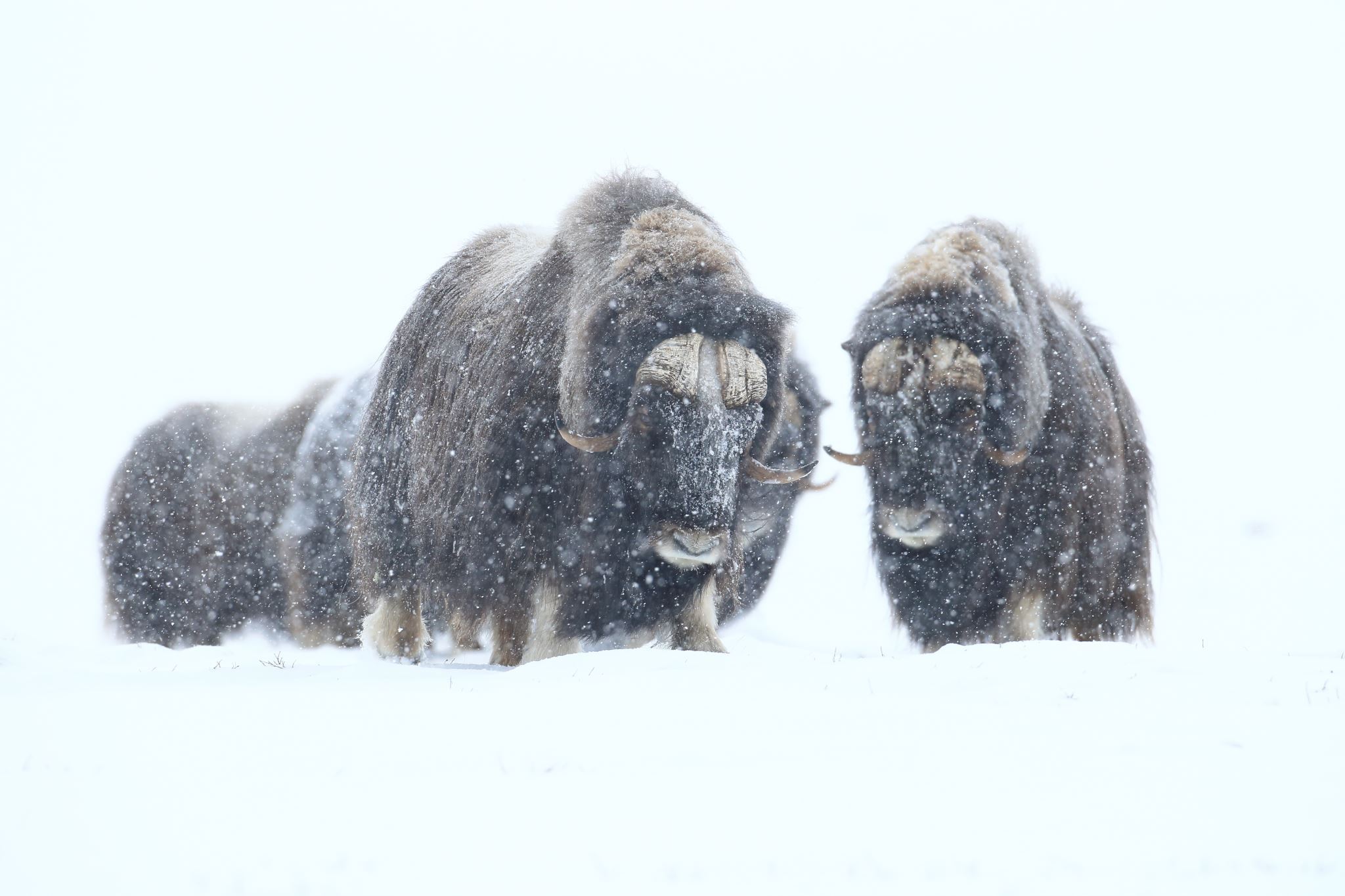 Естественный отбор -
единственная направленная движущая сила эволюции, которая благоприятствует выживанию не случайных, а более приспособленных особей, сохраняя их генотипы.